SIG-SID Y RDA: DEL TRABAJO AISLADO A LA CATALOGACIÓN COMPARTIDA EN EL SISTEMA INTEGRADO DE DOCUMENTACIÓN DE LA UNCUYOPAULA CERIOTTO Y PATRICIA TESTA
VII Encuentro Nacional de Catalogadores 
“Actualidad y perspectivas de los servicios técnicos en la Argentina”

Biblioteca Nacional “Mariano Moreno”
2 al 4 de octubre de 2019
Buenos Aires, Argentina
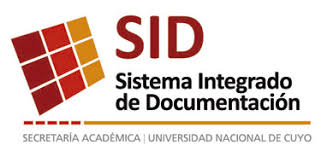 1997-2019: UN LARGO CAMINO
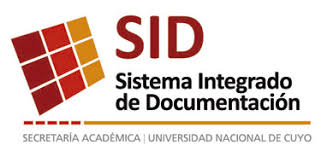 1997 		Creación del SIBI (Sistema Integrado de Bibliotecas Informatizadas)
		12 bibliotecas

					establecer políticas y criterios comunes de trabajo
Bibliotecas aisladas
Migración a un formato común: SIDUNC (400.000 registros en Isis-DOS)

2007 		Migración a MARC21 (Winisis, Isismarc)
		Cada biblioteca su base de datos
		Imposible la catalogación cooperativa

2017		24 bibliotecas (colegios secundarios, 1 escuela primaria, ITUs, 2 bibliotecas  asociadas)
1997-2019: UN LARGO CAMINO
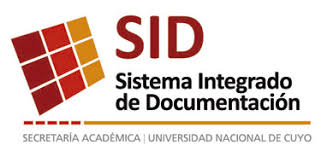 2017 		necesidad de obtener un software que permita trabajar en forma cooperativa


Evaluación de software libre: ninguno se adaptaba a nuestras necesidades
Software comercial: contrario a las políticas institucionales


Diseño de un sistema de gestión propio: 
				SIG-SID Sistema Integrado de Gestión 
				del Sistema Integrado de Documentación
2017-2019: SIG-SID
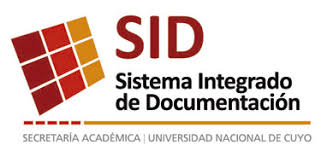 2017 	Diseño e implementación del módulo de catalogación
2018		Puesta a prueba y capacitación
2019 	Diseño e implementación del módulo de circulación

		Talleres de capacitación: 3 ejes temáticos

						
1- Funcionalidades del SIGSID
2- RDA (Recursos, descripción y acceso)
3- MARC 21
Funcionalidades del SIG-SID
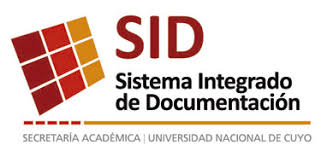 Cambio fundamental en la forma de trabajar

antes	un registro bibliográfico por cada biblioteca (diferentes 				niveles y calidad)

ahora	 un registro bibliográfico para todas las bibliotecas y múltiples 			ítems 	(homogeneidad en nivel y calidad)
		Disminución de los costos de los procesos técnicos!!!

https://bibliotecas.uncuyo.edu.ar/sigsid/auth/login.php
El mismo recurso en varias bibliotecas de la UNCuyo
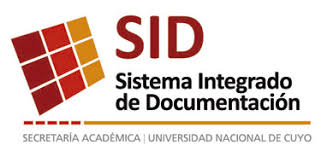 AHORA
SIG-SID
ANTES
1 Registro bibliográfico
Biblioteca
 3
Biblioteca
 1
Biblioteca
 4…
Biblioteca
 2
Registro bibliográfico 1 Item 1
Registro bibliográfico 3  Item 3
Item 1
Biblioteca 1
Item 1
Biblioteca 1
Item 1
Biblioteca 1
Item 1
Biblioteca 1
Registro bibliográfico 4
 Item 4
Registro bibliográfico 2  Item 2
El mismo recurso en varias bibliotecas de la UNCuyo
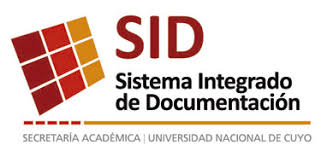 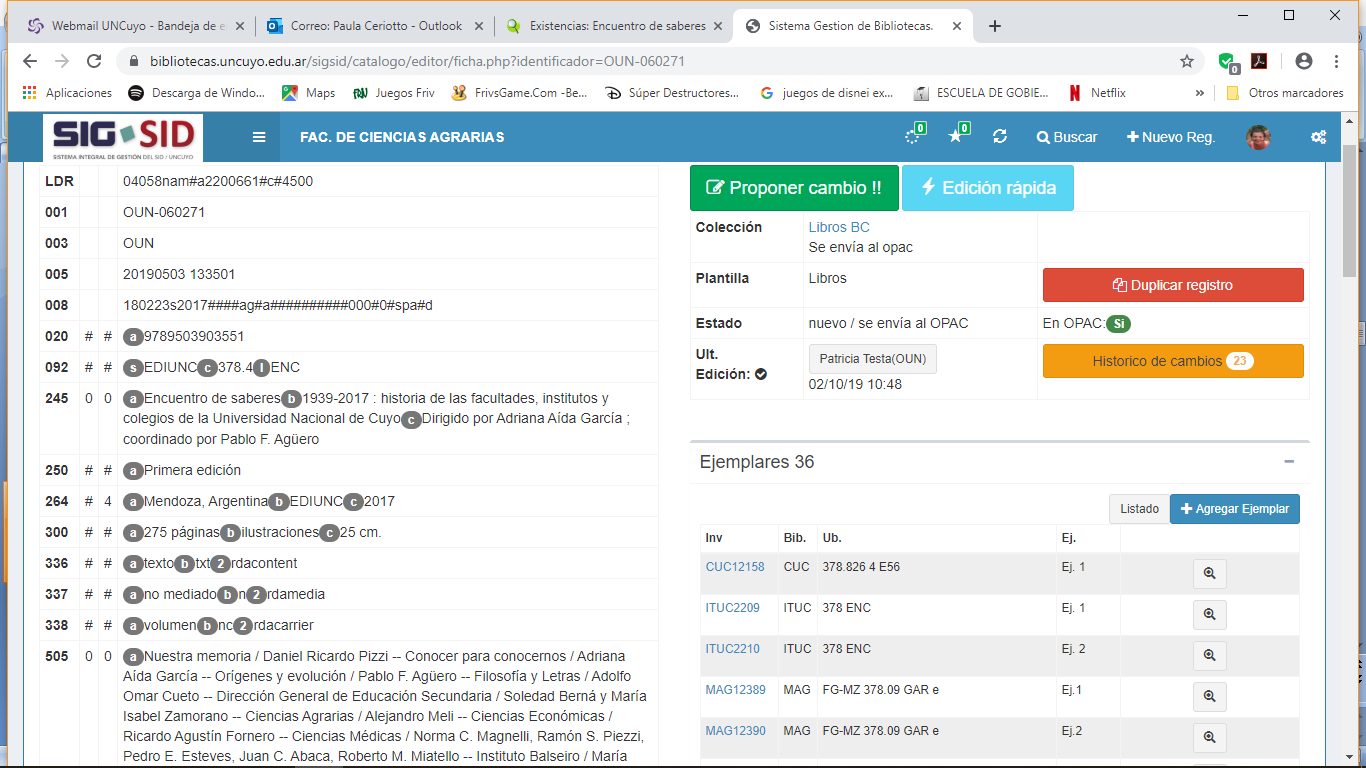 Edición rápida de registros
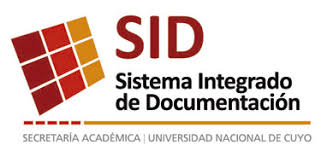 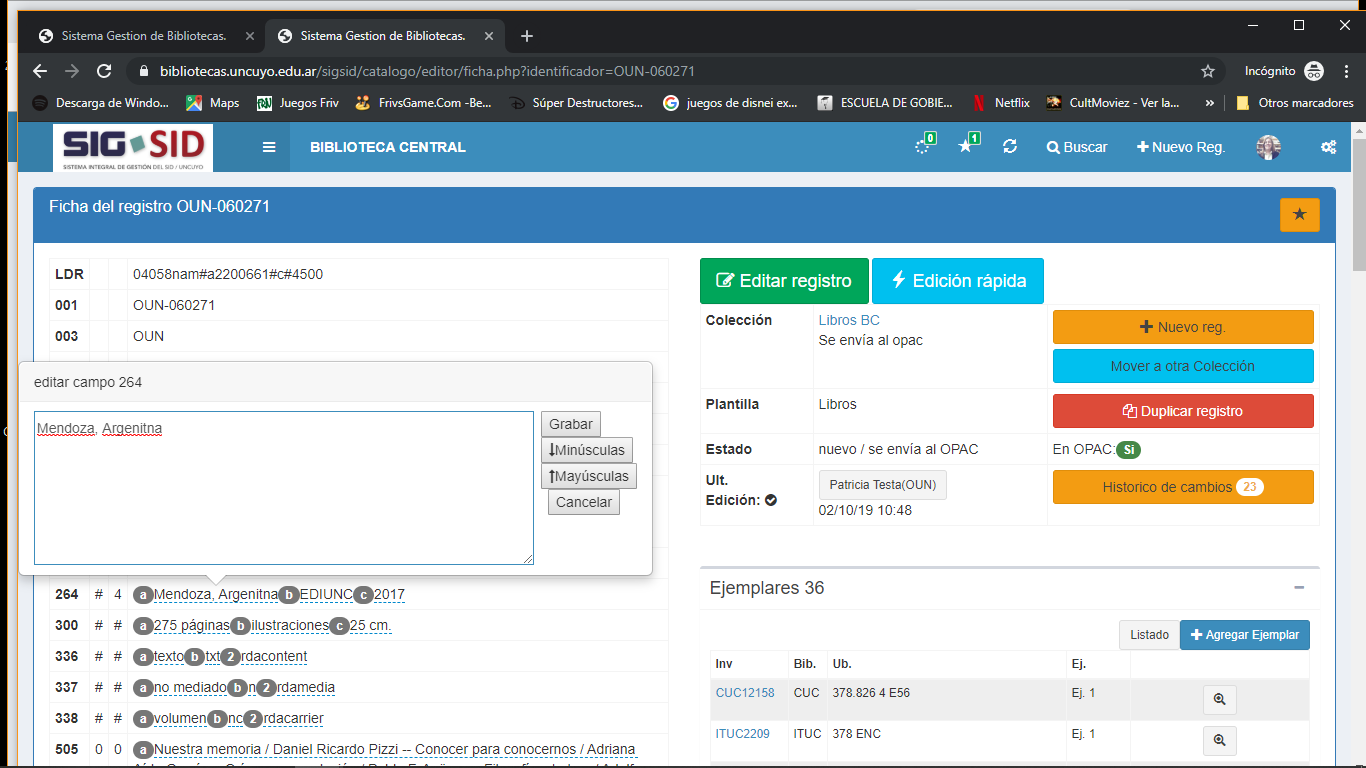 Histórico de cambios : recuperación de registros
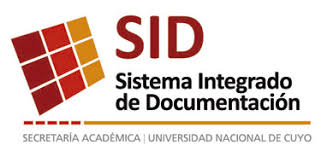 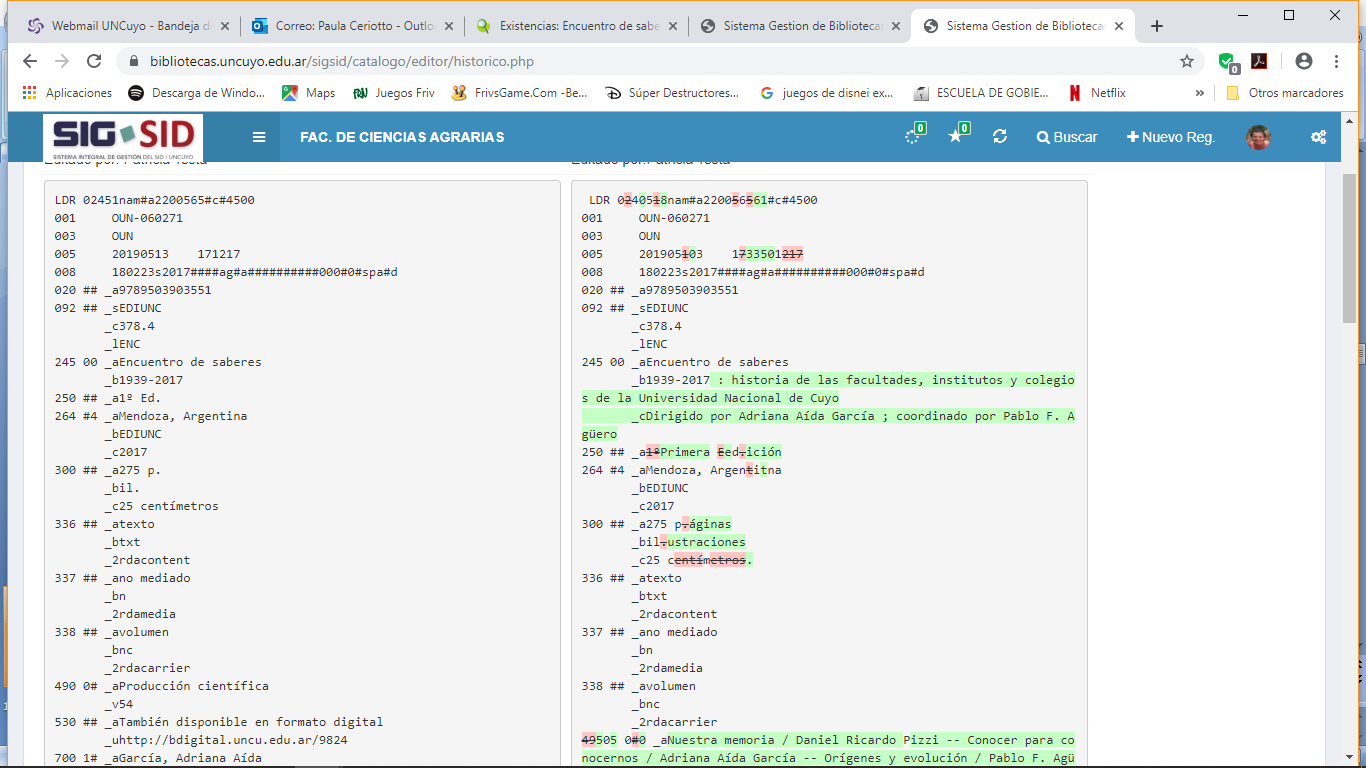 RDA (Recursos, descripción y acceso)
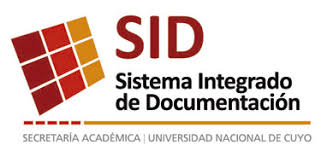 Abreviaturas:
	250 - Mención de Edición
		250 ## $aSegunda edición corregida y aumentada

	300 - Descripción física
		300 ## $a453 páginas $bilustraciones, fotografías, planos $c25 cm

Compilaciones vs. colaboraciones (ver Anexo II):

1) Compilación de obras por un creador (RDA 6.2.2.10)
identificar por el creador + título preferido  (100/245 en MARC)
		Julio Cortázar. Cuentos completos (100/245)
			100 1# $aCortázar, Julio $d1914-1984 $eautor
			245 10 $aCuentos completos $cJulio Cortázar
			700 1# $a Sábato, Ernesto $d1911-2011 $e compilador
RDA (Recursos, descripción y acceso)
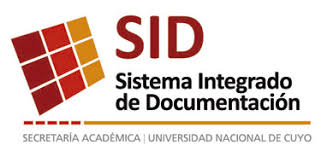 Compilaciones  vs. colaboraciones  (ver Anexo II):

2) Compilación de obras y/o colaboraciones por más de un creador
	
	2.1. Colaboración: no se puede determinar qué parte del recurso fue 				realizada por cada creador

identificar por el creador principal o el primero citado (sin importar la cantidad!) + título preferido (generalmente el título propiamente dicho) (100/245) (RDA 6.27.1.3)  NO MAS REGLA DE TRES!!!
RDA (Recursos, descripción y acceso)
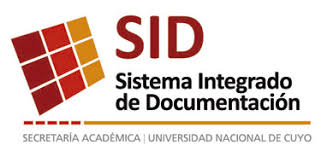 Compilaciones vs. colaboraciones (ver Anexo II):

2.2. Compilación: se puede determinar qué parte del recurso fue realizada por 			cada creador. Generalmente hay un compilador, coordinador, director, 			editor, etc.
 identificar por el título preferido (generalmente el título propiamente dicho) (245) (RDA 6.27.1.4) NO MAS REGLA DE TRES!
      245 04 $a Oficio de tinieblas $cRosario Castellanos. Tiempo destrozado / Amparo 	Dávila.
700 12 $a Castellanos, Rosario $eautor $t Oficio de tinieblas
700 12 $a Dávila, Amparo $eautor $t Tiempo destrozado
RDA (Recursos, descripción y acceso)
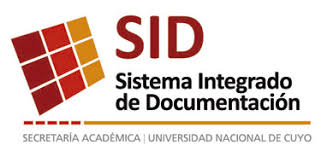 Compilaciones vs. colaboraciones (ver Anexo II):

3) RDA 2.4.1.5 - Mención a más de una persona (y su opción de omitir 		autores)

Nombrar el primer creador citado y colocar [y otros …]. 

Solamente se usa la omisión cuando hay más de 3 creadores
RDA (Recursos, descripción y acceso)
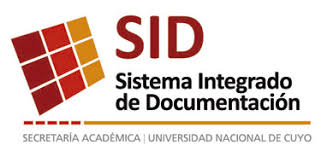 Catalogación de Tesis de la UNCuyo: pautas y políticas propias para la
	descripción de las tesis, tesinas y trabajos finales de la UNCuyo. (ver 	Anexo III) 

Nombres de entidades corporativas y lugares (RDA 11 y 16): repaso de la normalización de nombres de entidades y nombres geográficos

Elaboración de un listado propio de Designadores de Relación: Son desplegables en el subcampo $e de los campos 1XX, 6XX y 7XX. (ver Anexo IV)
Marc 21
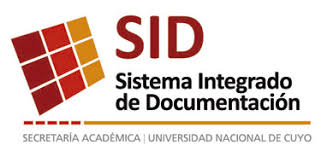 Se agregaron los siguientes elementos de MARC21:

Campo 040 $e 
	040 ## $aAR-MzUNC $bspa $cAR-MzUNC $erda

Campo 1XX $e 
	100 1# $aDickens, Charles, $d1812-1870 $eautor
	100 1# $aIñiguez Barrean, Lourdes $eadaptador

Campo 264
	264 #1 $aBuenos Aires $bAlfagrama $c2017
	264 #1 $aBuenos Aires $bSudamericana $c[1995]
	264 #4 $c1995
Marc 21
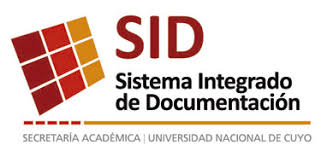 Se agregaron los siguientes elementos de MARC21:

Campo 336 (Tipo de contenido)
Campo 337 (Tipo de medio) 
Campo 338 (Tipo de soporte) 

 Se aplican a todos los registros creados nuevos y se van completando en 	aquellos que se editen por algún motivo.

Campo 347 (Características del archivo electrónico) 

Se utiliza en recursos electrónicos y en material impreso con recurso electrónico  acompañante.
Políticas del SID
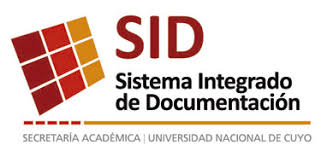 Creadores de la UNCuyo: 

En los recursos publicados por la UNCuyo con  más de 3 creadores, se transcribirán todos en la mención de responsabilidad (campo 245, $c)  y se les harán entradas secundarias (campos 700). En el resto de las publicaciones, el catalogador puede nombrar solo el primero y omitir a los restantes con [y otros…], de acuerdo con la regla RDA 2.4.1.5, Mención de más de una persona, etc.

245 10 $a América Latina y la moral de nuestro tiempo $b estudios sobre el desarrollo histórico de la razón práctica $cNora Paván, Liliana Giorgis, Ana Luisa Dufour, Mariano Maure, Dante Ramaglia, Oscar Zalazar ; compiladora Adriana Arpini ; prólogo de Arturo Andrés Roig
Políticas del SID
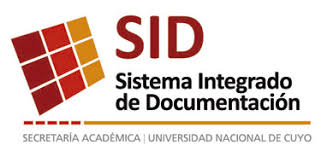 Entidades de la UNCuyo como punto de acceso: en el caso de Institutos,
	Departamentos, Colegios, etc. de la UNCuyo como punto de acceso, no se 
	omite la Facultad a la cual pertenecen (RDA 11.2.2.14, 11.2.2.14, 11.2.2.15)

LC authority catalog: 110 2# $aUniversidad Nacional de Cuyo $bInstituto de 						Viticultura
Catálogo UNCuyo:   110 2# $aUniversidad Nacional de Cuyo $bFacultad de 						Ciencias  Agrarias $bInstituto de Viticultura

Adición del lugar en las entidades corporativas: de acuerdo con la adición
	opcional de RDA 11.13.1.3, se agregará el lugar asociado con la entidad, si 	éste ayuda a identificarla, aunque no haya conflicto con otra del mismo 	nombre.

	110 2# $aPrograma de Arte Interactivo (Buenos Aires, Argentina)
	110 2# $aInstituto Francés de Estudios Andinos (Lima, Perú)
Desafíos
fusionar los registros duplicados luego de la unificación de las bases de datos. 

finalizar el desarrollo e implementación del módulo de control de autoridades. 

capacitación y aplicación completa de RDA.
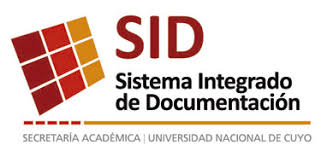 Conclusión
Procesos dinámicos y cambiantes 


        bibliotecarios siempre dispuestos!!!
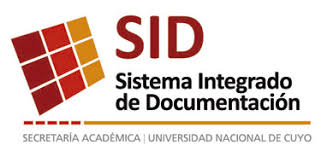 MUCHAS GRACIAS!!


pceriotto@uncu.edu.ar

pmtesta@uncu.edu.ar